中国市场经济的传统文化基因
第一节 问题的提出
传统文化与现代化：一个缩影
宁绍平原上的传统礼教和农村小共同体

鲁镇、未庄
阿Q、赵七爷、华老栓、祥林嫂、孔乙己……
沉闷、荒凉、愚昧、贫弱
闰土、水生和“老爷”
传统文化与现代化：一个缩影
今日宁绍平原：市场经济蓬勃发展
绍兴市柯桥轻纺城
国家先进制造业集群，全球最大的轻纺产品集散中心
GDP规模：一城匹敌一国
绍兴：与全球排名第60位的国家相当
宁波：与伊朗相当
今日宁绍平原：传统文化无处不在
鲁迅中路：百草园、三味书屋、咸亨酒店……
大禹陵、越王台、兰亭、山阴古道、沈园、青藤书屋……
传统文化与现代化：一个缩影
今日长三角市场经济蓬勃发展的微观基础是谁？
不是别人，正是闰土、杨二嫂、赵七爷、七斤……的子孙

一个鲜活的例子：章洲
绍兴市信托投资公司证券交易部经理
章运水之子，章启生之孙
问题：鲁迅先生批判中国文化“劣根性”是对是错？
如果是对的
为什么举步维艰的传统中国能在百年内发生沧桑巨变？
为什么中华传统文化的影响力在现代化进程中不降反增？
为什么在改革开放之后，中华传统文化复兴最快的区域同时也是经济发展表现最好的区域？
如果是错的
为什么一度领先世界的中国没能率先内生出现代市场经济？
为什么因为经济市场化和现代化滞后而一度落后？
关于传统文化与市场经济关系的两种观念
“狭隘民族主义论”：固步自封、盲目自信
现代文明的一切要素中国都早已有之
现代文明是“非我族类”的异端

“全盘西化论”：妄自菲薄
中华传统文化：过时，阻碍中国现代化
西方现代文化：适应现代化进程的普适文化
基本框架
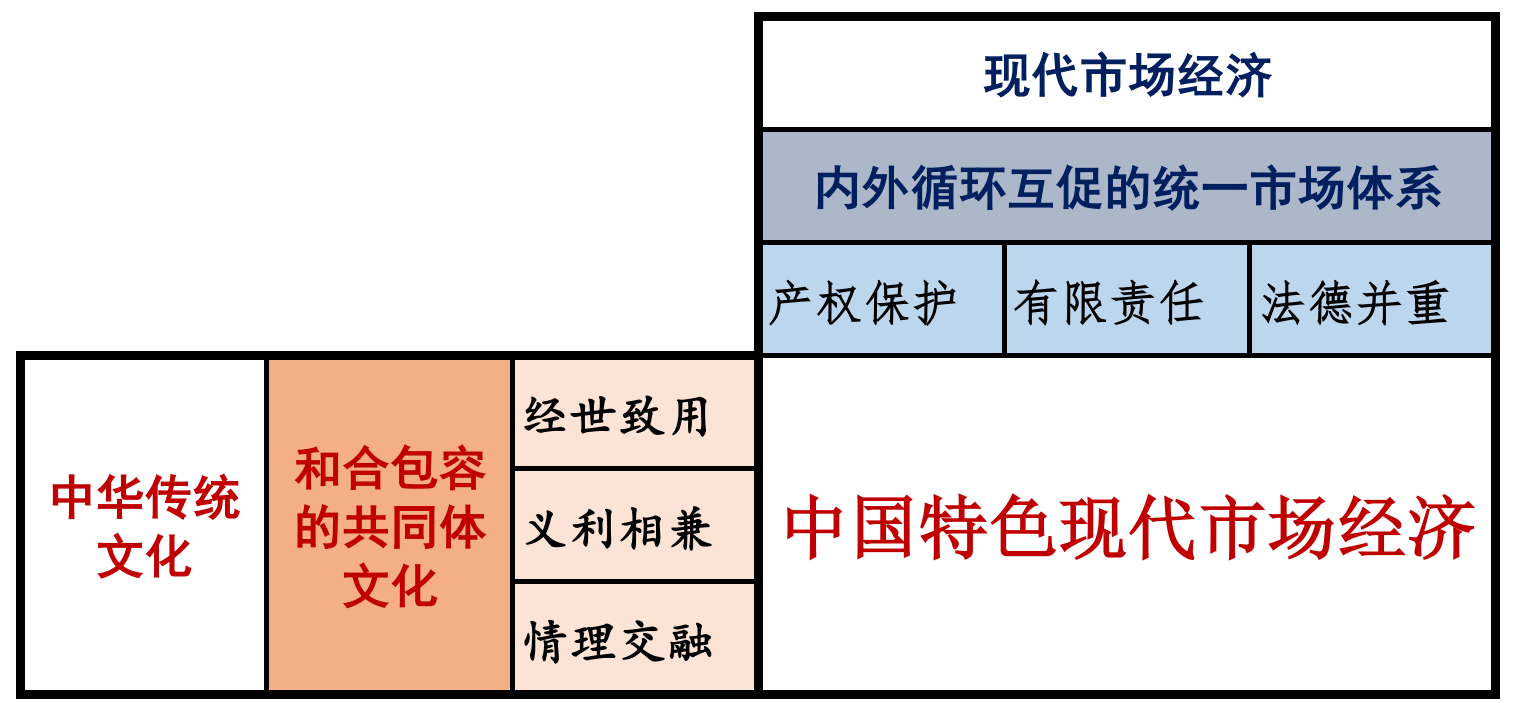 市场经济的关键特征与三大基石
市场经济的关键特征
深化分工
自然经济：分工范围小
计划经济：社会化大生产，但信息难题导致资源错配和低效
市场经济：无远勿届的全球化分工
超强纠错
价格-利润机制与超强纠错
激励创新
普遍而持续创新的制度保障
市场经济的三大制度基石
产权保护：价格机制、企业组织和资本市场的前提

有限责任：激励普遍持续创新的游戏规则

德法并重：良序治理的制度保障
产权界定和保护：价格机制、企业组织和资本市场的前提
产权界定和保护：价格机制正常运转的前提

产权分解和重组：现代企业正常运作的前提

所有权的正规表达：现代金融体系正常运转的前提
有限责任：激励普遍持续创新的游戏规则
不确定性：挥之不去的现实约束
区分不确定性与风险
拥抱不确定性
企业家精神：应对不确定性的核心资源
理念和判断比知识更重要
期权：有效激发企业家精神的合约安排
关键特征：潜在收益与潜在损失不对称
有限责任：激励企业家不断创新的期权合约
思考：对产权的保护越严格越好吗？
德法并重：良序治理的制度保障
不确定性与有限理性

法律规则的不完备性

道德规范与法律规则的互补
中国传统文化的亲市场基因
问题
当我们说传统文化的时候，究竟是指什么？
中华传统文化是不是等同于四书五经、诸子百家等经典的集合？
谶纬之学、女性裹小脚是否属于传统文化？
中华传统文化最基本、最核心的特征是什么？
自强不息？厚德载物？勤劳勇敢？热爱和平？天人合一？中庸之道？
中华传统文化中真的存在现代市场基因吗？
如果存在，那会是什么呢？
本节内容
什么是传统文化？
可持续的深层共同信念
多元一体、和合包容
中华文化的核心特征
经世致用、义利相兼、情理交融
中华传统文化的市场经济基因
什么是传统文化？
区分文化与文明

共同信念：文化的本质

可持续的元信念：传统文化的本质
什么是传统文化？
区分文化与文明

文化：与自然相对，表现各民族的个性
潜移默化的默会知识，经过耳濡目染、潜移默化而习得
无高级低级、先进落后之别
文明：与野蛮相对，表现社会发展的共性
明确表述的显性知识，经过系统的教育和学习而获得
有高级低级、先进落后之别
文化的本质
信念
个人面对不确定环境所形成的相对稳定的预期
共同信念：文化的本质
群体关于不确定性环境和人际互动的预期的社会共识
可持续的深层次信念：传统文化的本质
信念是分层的
族群的深层次、可持续的元信念：传统文化
中华文化的核心特征
多元一体
“五十六个民族像石榴籽一样紧紧团结在中国共产党周围”
“合久必分、分久必合”的政权与长期统一的文化
和合包容
国际比较：西罗马帝国之后的欧洲，奥匈帝国，奥斯曼土耳其帝国，沙皇俄国
中华民族的多元一体根源于数千年的和合包容
不输出意识形态，不输出革命
中华文化的市场经济基因
为何称之为“基因”？

延续性和变异性的统一

若条件合适则“少数派”也可以快速迭代扩张
经世致用：中国市场经济的传统文化基因之一
世俗化：经世致用传统的核心
“非宗教化”“去神圣化”“理性化”“祛魅”“务实”

世俗化是经济市场化的前提
形成以物为基础的现代产权制度的基础
形成以产权为基础的公司组织和资本市场的基础
经世致用：中国市场经济的传统文化基因之一
世俗化的儒家思想
关注的重点：“人伦日用”还是“彼岸世界”？

孔子有超能力吗？
先知？改造世界的超能力？
“惶惶如丧家之犬”“在陈绝粮”
经世致用：中国市场经济的传统文化基因之一
世俗化的道教
“修今生不修来世”

世俗化的中国佛教
禅宗：“披着袈裟的道士”
净土宗：念佛即可成佛
经世致用：中国市场经济的传统文化基因之一
普通中国人对神祇与宗教的基本态度
“信不信”还是“灵不灵”？
和菩萨做交易：许愿与还愿
哪里的香火更旺：夫子庙还是魁星阁？

凡夫俗子也可以超凡入圣
孔庙，二王庙，关公庙，妈祖庙，杨戬庙，知也禅寺……
经世致用：中国市场经济的传统文化基因之一
经世致用传统极大降低接纳现代市场经济的阻力

实事求是思想路线：经世致用传统的延长线
义利相兼：中国市场经济的传统文化基因之二
如何理解传统儒家的“义利之辨”？
耻于言利？重义轻利？义利冲突？
不耻言利是中国文化的传统
“富贵如可求，虽执鞭之士，吾亦为之。”——孔子
孔子去卫国，冉有为他驾车。孔子说，卫国人口真多啊。冉有就问孔子，人口多了之后，接下来该做什么呢？孔子说，让他们富起来。冉有又问，如果富起来了，然后又该做什么呢？孔子说，那就推行教化。
“仓禀实而知礼节，衣食足而知荣辱。”——管仲
义利相兼：中国市场经济的传统文化基因之二
“义利之辨”的目的，是义利分离，而非义利对立
子贡曰：“贫而无谄，富而无骄，何如？”子曰：“可也。未若贫而乐，富而好礼者也。”——《论语》
子贡问孔子，一个人能做到贫穷的时候不逢迎谄媚，富裕的时候不骄矜傲慢，这个修养怎么样？孔子说，还行，不过还是不如贫穷的时候能够欣然乐道，富裕的时候能够主动弘扬礼义。
君子小人之别从身份贵贱、财产贫富转变为道德水准
义利相兼：中国市场经济的传统文化基因之二
看似“重义轻利”的行为可能有害于社会
故事1：鲁国法律规定，如果有人把在外沦为奴隶的鲁国人赎出来，可以到鲁国的国库里报销赎金。有一次子贡从其他诸侯那里赎回来一个鲁国人，却没有去报销赎金。孔子就批评子贡，说这么做不对，因为这个示范效应削弱了今后鲁国人赎回自己同胞的激励。
故事2：子路救了一个落水的人，那人送他一头牛作为报偿，子路收下了。孔子说，这下鲁国人一定会勇于去救落水者了。
义利相兼：中国市场经济的传统文化基因之二
对正常物质利益的尊重渗透于普通民众的日常生活

极富中国特色的祝福：“恭喜发财”
改革开放的重要口号：“劳动致富光荣”
中国特色的网络社交：微信红包
“君子爱财，取之有道”
义利相兼：中国市场经济的传统文化基因之二
对商人和商业的尊重
子贡：大儒兼商业巨子
司马迁《货殖列传》
商业的重要性
自由放任的经济思想
范蠡、白圭……
阳明心学对商业和商人的尊重
“士商合流”趋势和对商人、商业的包容
改革开放之后迅速从民间涌现大批优秀企业家
情理交融：中国市场经济的传统文化基因之三
市场经济所需的治理体系离不开情理交融
法律的基础之一是情感（道德感，尤其是正义感）
A legal right is not right until it is right.
市场经济应对不确定性离不开情理交融
企业家的创新能力是情感和理性的结合体
从非市场体制向市场体制过渡离不开情理交融
平稳过渡：增量变革、渐进式变革、帕累托改进，情理交融
动荡：存量变革、激进式变革，理性主义单兵独进
“要警惕右，但主要是防止‘左’”
情理交融：中国市场经济的传统文化基因之三
情理交融是中华文化的重要特征

“动之以情，晓之以理”
“天理”与“人情”
“天地良心”
仁、礼、中、和：中国文化的情理交融
外在的“礼”：传统中国治理体系的基石
现代经济学中的制度
稀缺——竞争——规则与秩序
“礼”：传统中国社会定分止争的规则和秩序
情理交融是“礼”的底色
人依靠理性的力量对情感和欲望加以约束和规范，“人有七情六欲，节之以礼”
仁、礼、中、和：中国文化的情理交融
内在的“仁”：经过理性规范和实践陶冶的“同情心”

“仁者，爱人”
“己欲立而立人，己欲达而达人”
“己所不欲，勿施于人”
“博学而笃志，切问而近思，仁在其中矣”
仁、礼、中、和：中国文化的情理交融
“中”：对正常情感和合理欲望的尊重
“喜怒哀乐之未发，谓之中。”

“和”：理性对情感的尊重和疏导
“发而皆中节，谓之和。”
中国传统文化推陈出新与交流互鉴
现代化进程中中国文化的推陈出新
问题：有着深厚市场经济基因的中华文化，为什么没能阻止中国在近代世界史上的一度落伍呢？
回答这个问题
有助于更好地理解改革开放以来的经济“奇迹”
有助于更好地理解中国文化如何在新时代推陈出新
现代化进程中中国文化的推陈出新
中国为何在近代落伍？
根本原因：市场经济的基础性制度安排受到了系统性的束缚，从而有利于市场经济的文化基因无法得到充分释放
束缚来自三个方面
上层的专制统治
基层的宗法制度
居间的科举制度
上层的专制统治
“儒表法里”文化
法家文化的流弊对产权和契约制度的抑制
“法制”盛行而“法治”不彰
官大于法、权大于法、人治，官僚主义
“道—佛—墨”文化潜流循环
墨家文化的流弊对产权和契约制度的打击
仇富、仇官、反智
基层的宗法制度
农耕文明与宗法制度
“乡土中国”：封闭、孤立和隔膜
无数血缘与地缘叠加的小共同体
宗法制度下的权利界定
受制于人们在社会网络中的身份地位
“人情”“面子”“裙带关系”等“强关系”主导
以物为基础的财产权利难以确立
无限责任大行其道
“父债子还”“株连九族”“十家牌法”……
居间的科举制度
科举制度：传统中国沟通上层与基层的重要通道
科举制度的三个弊端
“窄”：通道狭窄
“朝为田舍郎，暮登天子堂”“十年窗下无人问，一举成名天下知”？
“虚”：脱离实践
大量聪明才智都浪费在脱离实际的故纸堆中
“卷”：恶性竞争
毫无创意和生产力的高度内卷
居间的科举制度
科举制对市场经济的不利影响
教育异化为以应试为目的的智力游戏
范进中举，孔乙己
知识阶层和底层民众之间的隔膜被人为强化
知识阶层主动成为依附于皇权的附庸和官僚机构的零件
工匠阶层与知识阶层的结合难以实现
脱实向虚
脱离实际的教条主义、形式主义大量滋生
面向实践的创新精神和创新活动受到严重抑制
中国现代化进程中传统文化的革故鼎新
1921年中国共产党成立之前知识分子的“三道觉悟”
器物层面：洋务运动，“师夷长技以制夷”
两次鸦片战争的刺激：技不如人
制度层面：戊戌变法、晚清新政和辛亥革命；结束科举和专制
甲午海战的刺激：技不如人背后是制度落后
文化层面：新文化运动和五四运动，“伦理的觉悟”
德先生和赛先生
中国共产党和土地改革：终结宗法制度   
为摆脱血缘和地缘纽带的个人产权开辟道路
中国现代化进程中传统文化的革故鼎新
问：三大束缚作为正式制度全部退出历史舞台后，系统接纳现代市场文明的改革开放还要等待20余年，为什么？
作为正式制度基石的文化，即整个族群的共同信念，要适应现代市场经济的要求更新，比个人的信念更新要复杂得多，不可能一蹴而就
脱胎换骨的扬弃，需要经过多次“否定之否定”才能完成
中国现代化进程中传统文化的革故鼎新
问：改革开放为何能顺利推进？
社会共识的更新及其与实践的良性互动
改革开放创造经济“奇迹”
1978年-1992年：14年
闭关锁国-成为WTO成员：24年
“乡土中国”变成“城乡中国”，数亿农民成为市民
作为共同信念的文化快速迭代
“安土重迁”“多子多福”等传统理念日益淡泊
产权意识、契约精神、法治观念日益普及
为下一步改革开放和创新发展提供新的有利条件
中国传统文化推陈出新空间广阔
传统文化中制约市场经济的因素仍然挥之不去
“权大于法”“官大于法”“官本位”等官僚主义文化
宗法制度下“名实分离”遗留的家长制、形式主义文化
传统科举制遗留的教条主义、应试教育文化

出路何在？
坚持实事求是的思想路线，坚持改革开放，弘扬社会主义核心价值观，不断克服缺点，将传统文化中亲市场基因的力量更充分的释放出来
全球化背景下中外文化交流互鉴
问题
如何应对全球化背景下多种文化之间的交流与碰撞？
如何看待文明冲突论？
如何理解全球化背景下中华文化的创造性转化和创新性发展？
如何为世界和平与发展贡献中国智慧？
近现代中国主动学习和接纳“西方智慧”根本原因是什么？
什么是真正的文化自信？弘扬中华文化应该采取什么方式？
如何在世界范围内更好地弘扬中华文化？如何为世界和平与发展贡献更多的中国智慧？
区分文明与文化
文明：相对于野蛮而言
生产力、经济基础和正式制度
表现不同民族发展的共性
有先进与落后、高级与低级、强与弱之分
有传统与现代之分，反映文明程度高低
以1800年前后工业革命为界
文化：相对于自然而言
广义的意识形态
表现不同民族的特色
无先进与落后、高级与低级、强与弱之分
有传统与现代之分，但不反映文化水平的高低
文明与文化能否截然区分？
春运：“文化”还是“文明”现象？
春节：文化现象
市场化、城镇化：文明现象
春运：二者的结合

文化与文明能否截然区分？能，也不能。
概念上二者能够而且应当区分
现实中任何具体的社会现象都意味着二者的结合

“具体意味着过程，意味着综合，意味着质的多样性。”
国际交流两个层面：文明与文化
不同文明之间
阶段和程度差异
文明：进步
学习、合作与互补共赢
学习：后进学习先进
合作：发挥各自比较优势
共赢：共同进步
不同文化之间
类型和风格差异
文化自觉
宽容、对话与互鉴
宽容：存异，相互尊重
对话：相互交流、相互启迪
互鉴：文化自觉与文化交融
应用：对几种常见观念的考察
几种常见观念
文明冲突与文化冲突
“全盘西化”与“狭隘民族主义” “文化殖民”
“中体西用”“西学东渐”“中学西渐”
 共同特点
“不是东风压倒西风，就是西风压倒东风”
“主奴关系”“主从关系”
应用：对几种常见观念的考察
“文明冲突”“文化冲突”
本质是以文明为实力后盾、以文化冲突为表象的利益冲突 
全盘西化
强调文明的现代化，却又混淆了西方文化与西方文明
狭隘民族主义
强调文化自觉，却又将文明现代化等同于文化的西化
反对“西学东渐”、强调“中学西渐”
认为西学东渐=文化殖民：混淆了接纳现代文明和取消本民族文化的差异
推崇中学西渐并试图以此增强文化自信：混淆了文化交流和文明现代化的关系
强调中体西用，模糊地意识到了文化和文明的区别，但
第一，认为二者可以截然分开
第二，将文明的现代化和西化混淆，认为现代化就意味着西化
全球化时代中华文化的创造性转化与创新性发展
包容多元文化
文化总是在相互交往中不断变化和生长
文化是由大大小小的子系统相互交织形成的复杂系统
佛教文化对中华文化的影响
觉悟、解放、意识、烦恼，想入非非、空中楼阁、盲人摸象
真如、南翔、法华、七宝
文化交融也发生在文化内部
上海餐饮习俗变迁
拥抱现代文明
“发展是硬道理”
“社会主义要赢得与资本主义相比较的优势，就必须大胆吸收和借鉴人类社会创造的一切文明成果，吸收和借鉴当今世界各国包括资本主义发达国家的一切反映现代化生产规律的先进经营方式、管理办法。”
为构建人类命运共同体贡献更多中国智慧
全球经贸格局调整对共同价值提出更高要求
契约密集度和多样性上升
全球价值链分工深化、服务业占比持续上升
拥抱现代文明，尊重多元文化，谋求共同发展
“文明求同、文化存异”
“一致而百虑，殊途而同归”
中华文化应当为世界文明贡献更多智慧
中华文化是全球性而非区域性文化
与伊斯兰文化、西方现代文化鼎足而三
改革开放以来中国综合国力和国际影响力上升
为构建人类命运共同体贡献更多中国智慧
和合包容、多元一体的中国智慧
和为贵
君子和而不同
“和则生物，同则不继”（《国语·郑语》）
有无相生，难易相成，长短相形，高下相倾，音声相和，前后相随（《道德经·第二章》）
“己所不欲，勿施于人”
“己所欲，施于人”？
“己欲立而立人，己欲达而达人”
总结
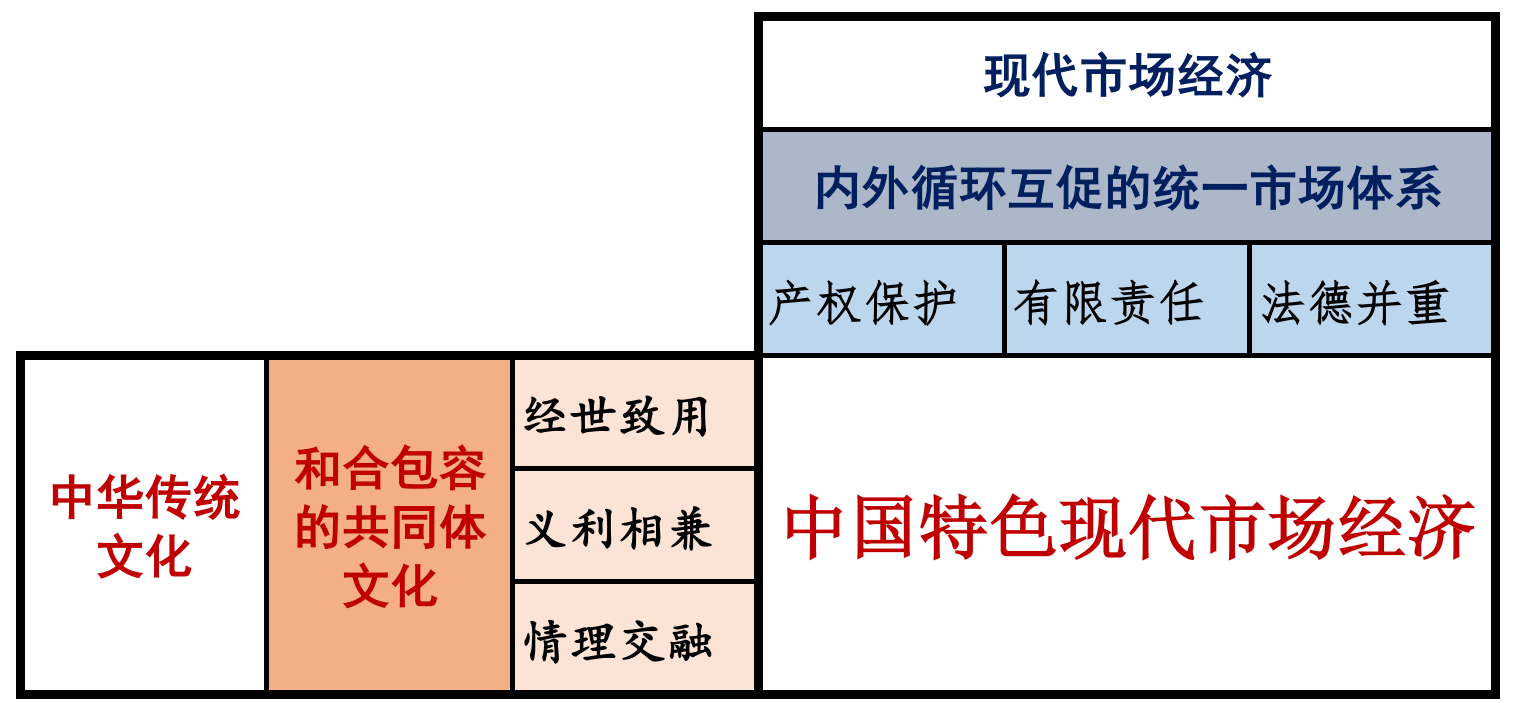 非常感谢！